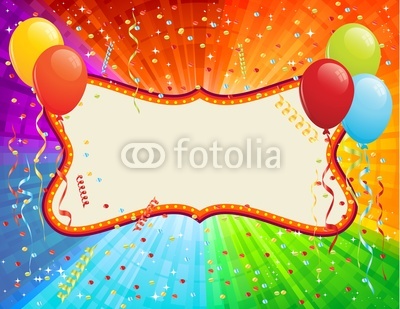 Муниципальное бюджетное общеобразовательное учреждение
«Средняя общеобразовательная школа № 12»
г. Минусинск,  Красноярскоий край
Тема: «Символ радости – воздушный шарик»
Выполнила:Душина Алинаученица 3 В класса Руководитель:Данилюк Татьяна Вениаминовнаучитель начальных классов, высшей квалификационной категории,
МОБУ «СОШ №12», г.Минусинск, Красноярского края
Минусинск 2018
Старый мудрый Вяйнямейнен                                                                                    Вековечный прорицатель                                                                                    Строил шар из кожи бычьей,                                                                                     Из китовой шил он шкуры.                                                                                     Надувал тот шар он дымом,                                                                                     Газом наполнял болотным ,                                                                                 Плел канаты с жил оленьих,                                                                                     Из лосиных вил веревки….
Патрик Робертсон
Цель :изучить разные способы надувания латексных шариков и научиться надувать  лёгкие воздушные шарики в домашних условиях.
Объект исследования: «воздушные шарики»

Предмет исследования: способы надувания лёгкого латексного шарика в домашних условиях. 

Гипотеза исследования : предположим, что 
в домашних условиях можно надуть шарик 
не только при помощи дыхания или  гелия, 
а использовать для этого другие способы .
Сайт http://mykids.ucoz.ru/
Задачи исследования: 
Провести анализ специальной литературы;
Анкетирование;
Провести эксперимент;
Сделать выводы.
Методы исследования: 
Наблюдение;
Анализ специальной литературы;
Анализ информации из сети интернет.
Сайт http://mykids.ucoz.ru/
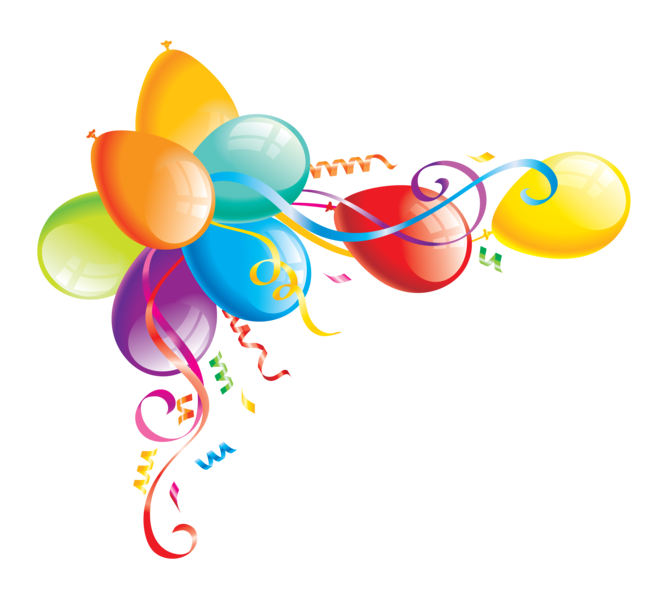 Первые шарики, для которых использовались  каучук  и резина , появились в Англии в 1824 году.
Впервые резиновый шар был изготовлен профессором Михаэлем Фарадеем для опытов с водородом.
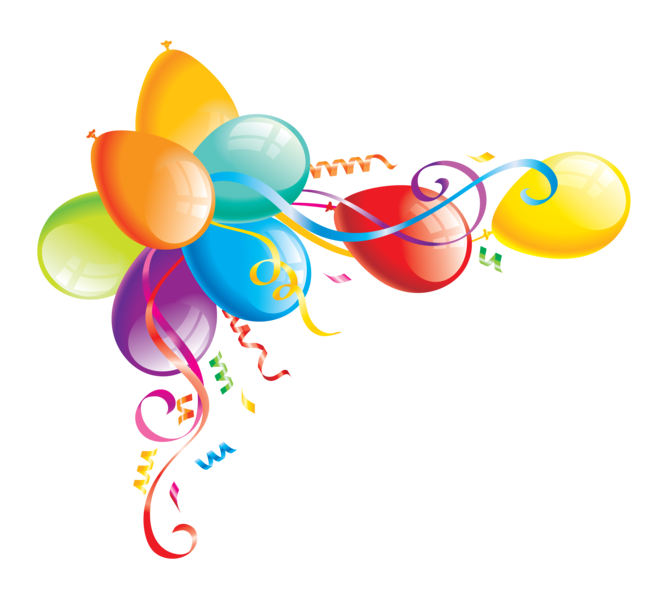 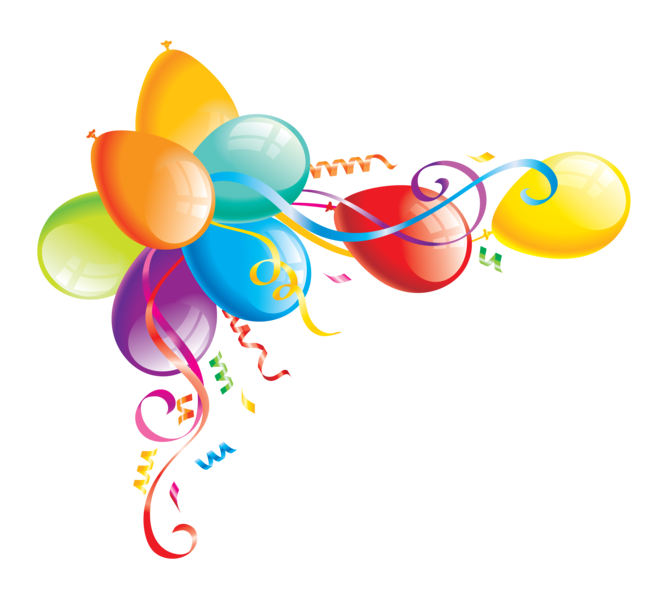 Твистинг
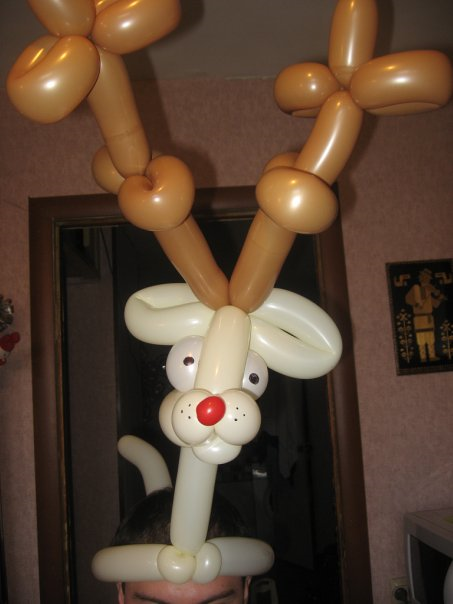 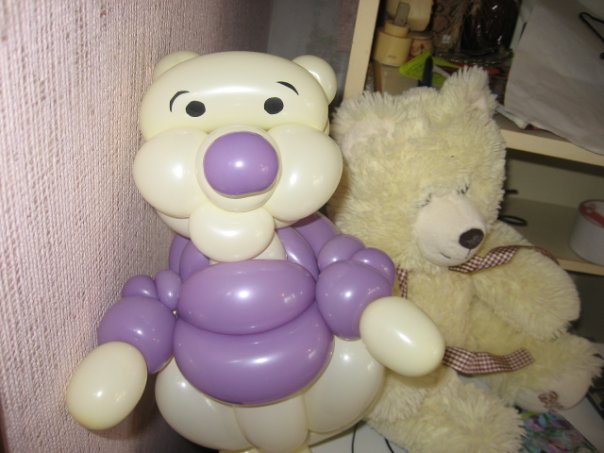 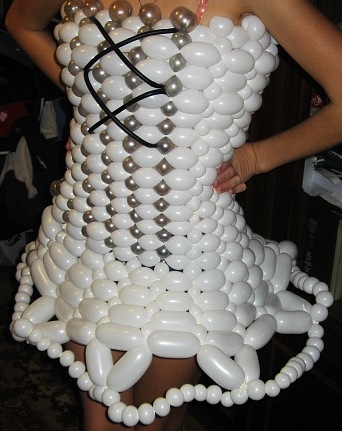 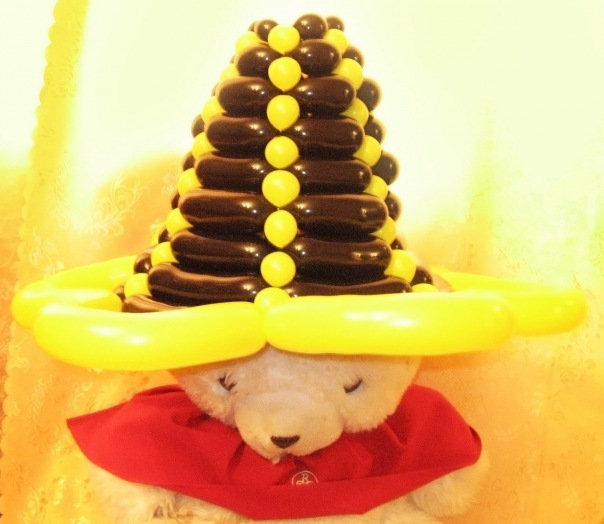 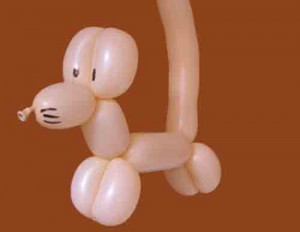 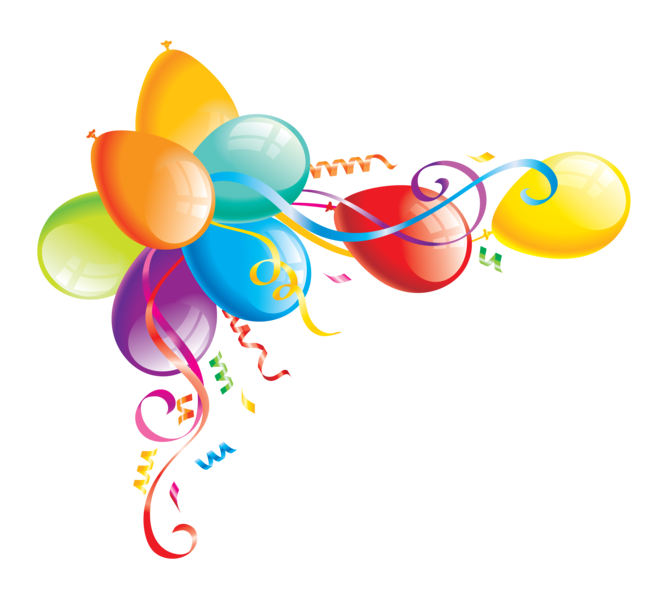 Способы надувания шаров
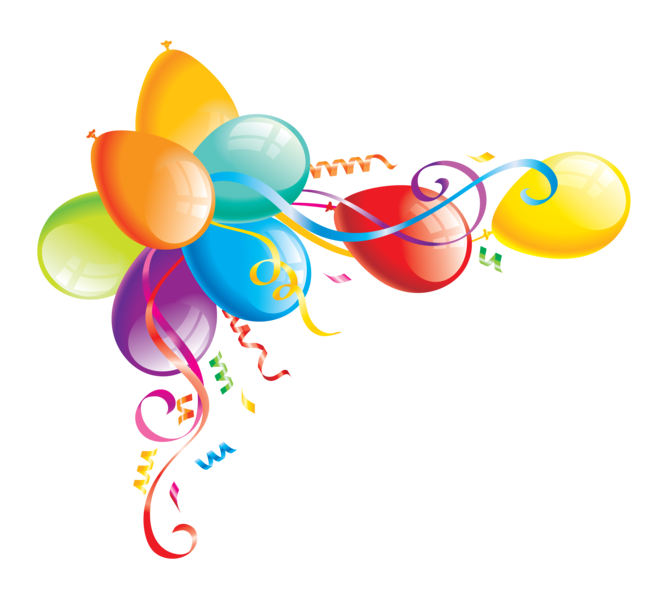 Экспериментальные исследования для проведения опыта по надуванию шарика
Для опыта   понадобится:
пустая бутылка (0,5 литра) из-под сока или минеральной воды;
воздушный шарик;
кулинарная воронка;
пищевая сода;
столовый уксус 5%;
чайная ложка.
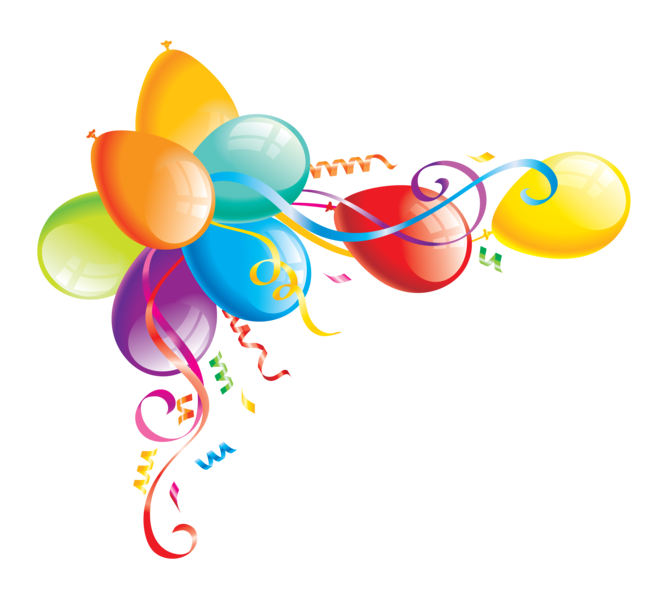 Опыт
Возьмем воздушный шарик и надуем - сдуем его (только не сильно!) несколько раз, чтобы он растянулся.
Натянем шарик на узкую часть воронки и насыпем вовнутрь шарика 3 чайные ложки пищевой соды.  
Теперь аккуратно снимаем его с воронки и отложим в сторону, но так, чтобы сода не высыпалась. 
Воронку вставляем в бутылку. Осторожно наливаем в нее, через воронку 9 чайных ложек уксуса.  
Если уксус попал на руки, надо обязательно их помыть, чтобы случайно не дотронуться до глаз и не получить ожог.
Поднимаем шарик отверстием вверх и натягиваем на горлышко бутылки. Делать это надо очень осторожно, не переворачивая шарик, чтобы сода не попала в бутылку раньше времени. 
Убедитесь, что резина плотно облегает горлышко бутылки.   Сейчас шарик безвольно висит на бутылке. В шарике сода. 
 Поднимаем шарик — переворачиваем его так, чтобы сода посыпалась в бутылку. Смотрим внимательно, что творится в бутылке! Видите, как пенится жидкость? А шарик надувается все больше и больше.
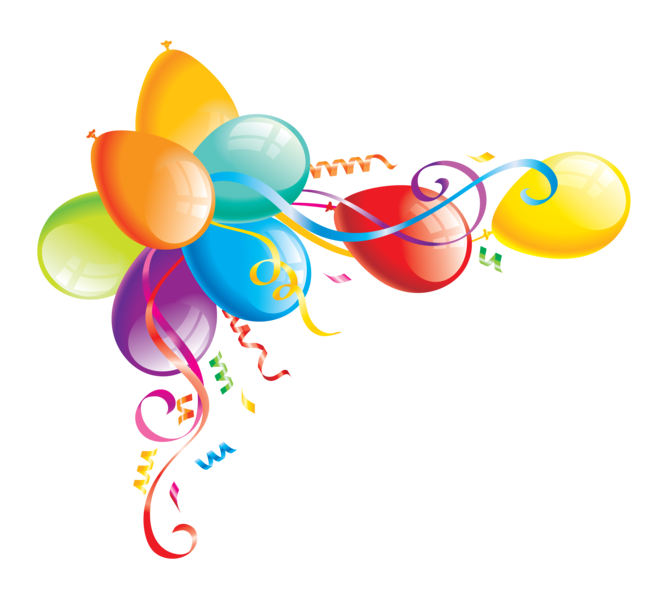 Социологический опрос
Используете ли вы шарики, для украшения помещения для праздничного мероприятия?
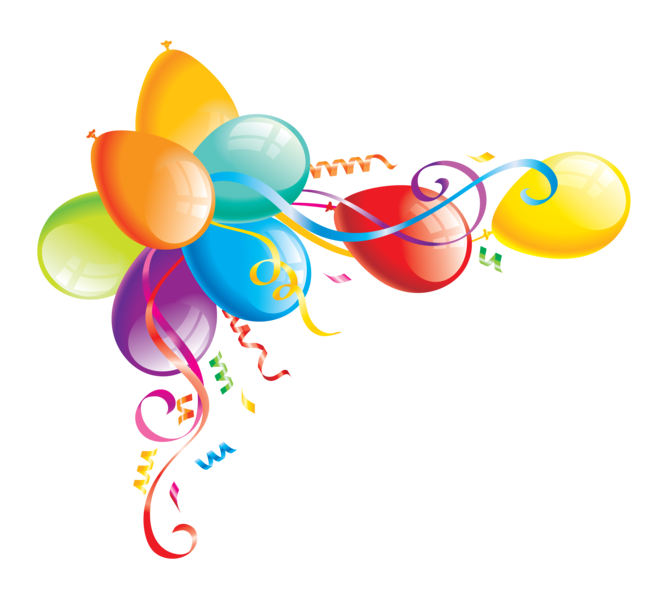 Сколько человек пробовали надуть шарик дома нестандартным способом?
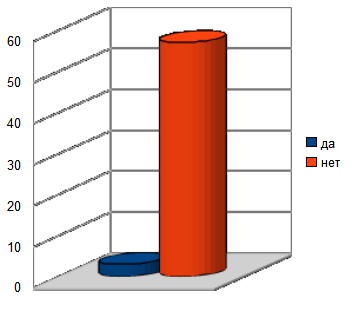 Вывод:
В ходе изученной темы мною были рассмотрены следующие вопросы:
Что такое воздушный шарик и как он появился.
Их виды и формы.
Проведение эксперимента, можно надуть шарик без помощи легких. 
	Гипотеза, поставленная в начале работы, полностью нашла свое подтверждение в наблюдениях и опыте. Мы  доказали, что в домашних условиях можно при помощи газа надуть шарики и превратить обычную комнату в праздничную. 
	Данная работа может использоваться в учебных целях, на уроках химии и окружающем мире.
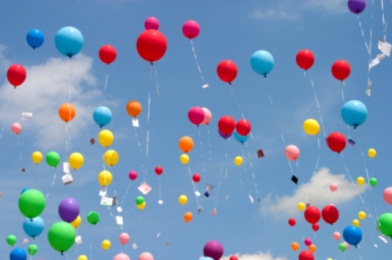 И в День рождения, 
И в любой другой,
Пусть символ радости
 Всегда будет с тобой!
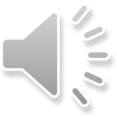 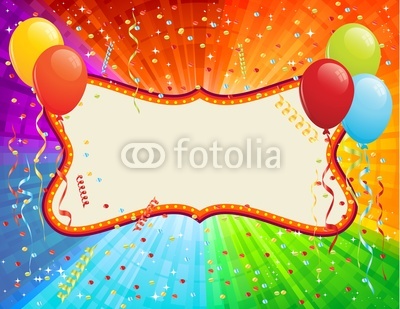 спасибо 
за 
внимание
Список использованной литературы
Большая энциклопедия школьника. Оксфорд М: ЗАО «Росмэн» - Пресс, 2008г.
Все обо всем. Популярная энциклопедия для детей, том 4 — М: Филологическое общество «Слово», 1993г.
Все обо всем. Популярная энциклопедия для детей, том 6 — М: Филологическое общество «Слово», 1999г.
Панченко Мария. Как сделать гелевый шарик в домашних условиях своими руками? [Электронный ресурс] // ФБ.ру: [сайт]. URL: http://fb.ru/article/108555 (Дата обращения: 14.02.2018)